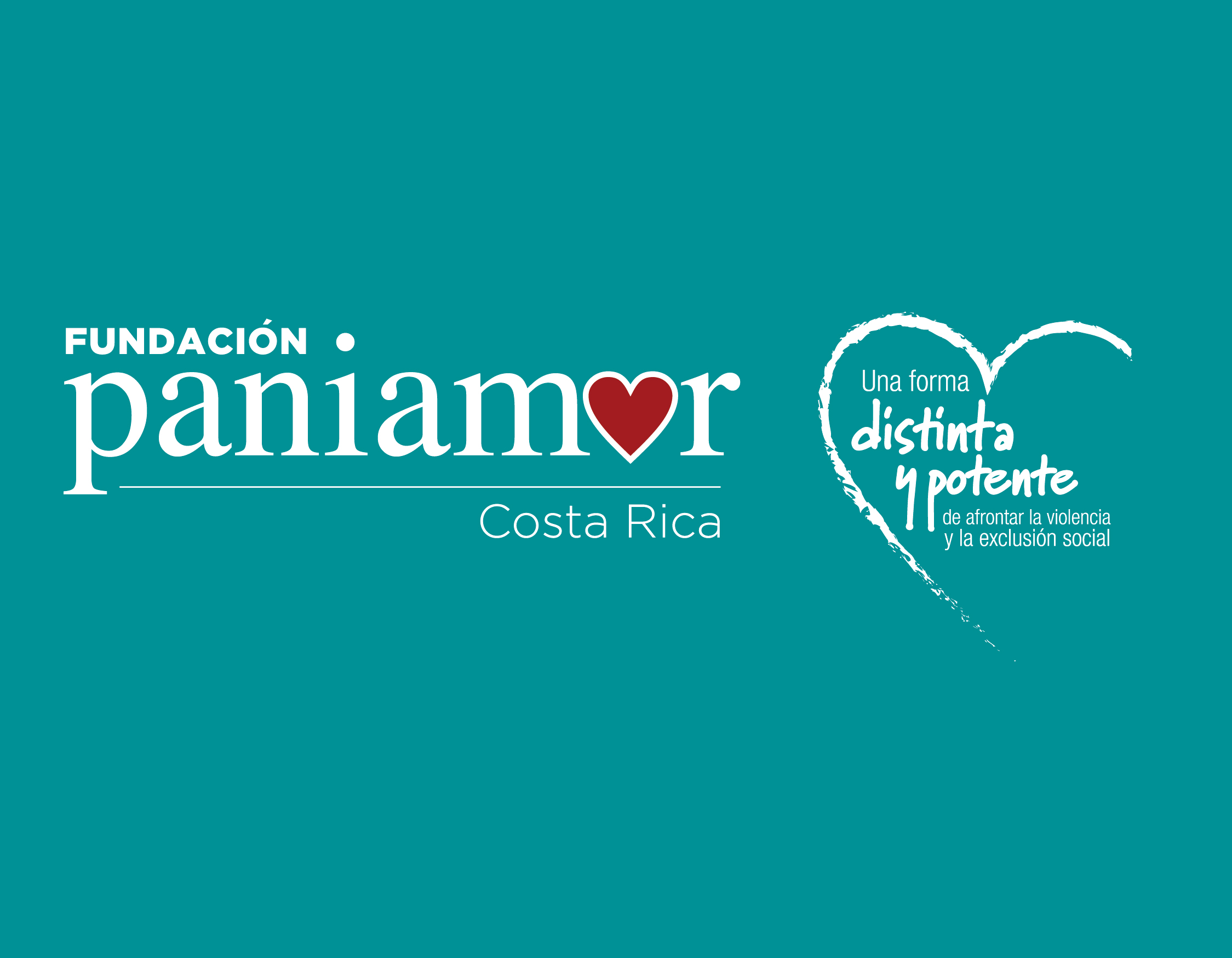 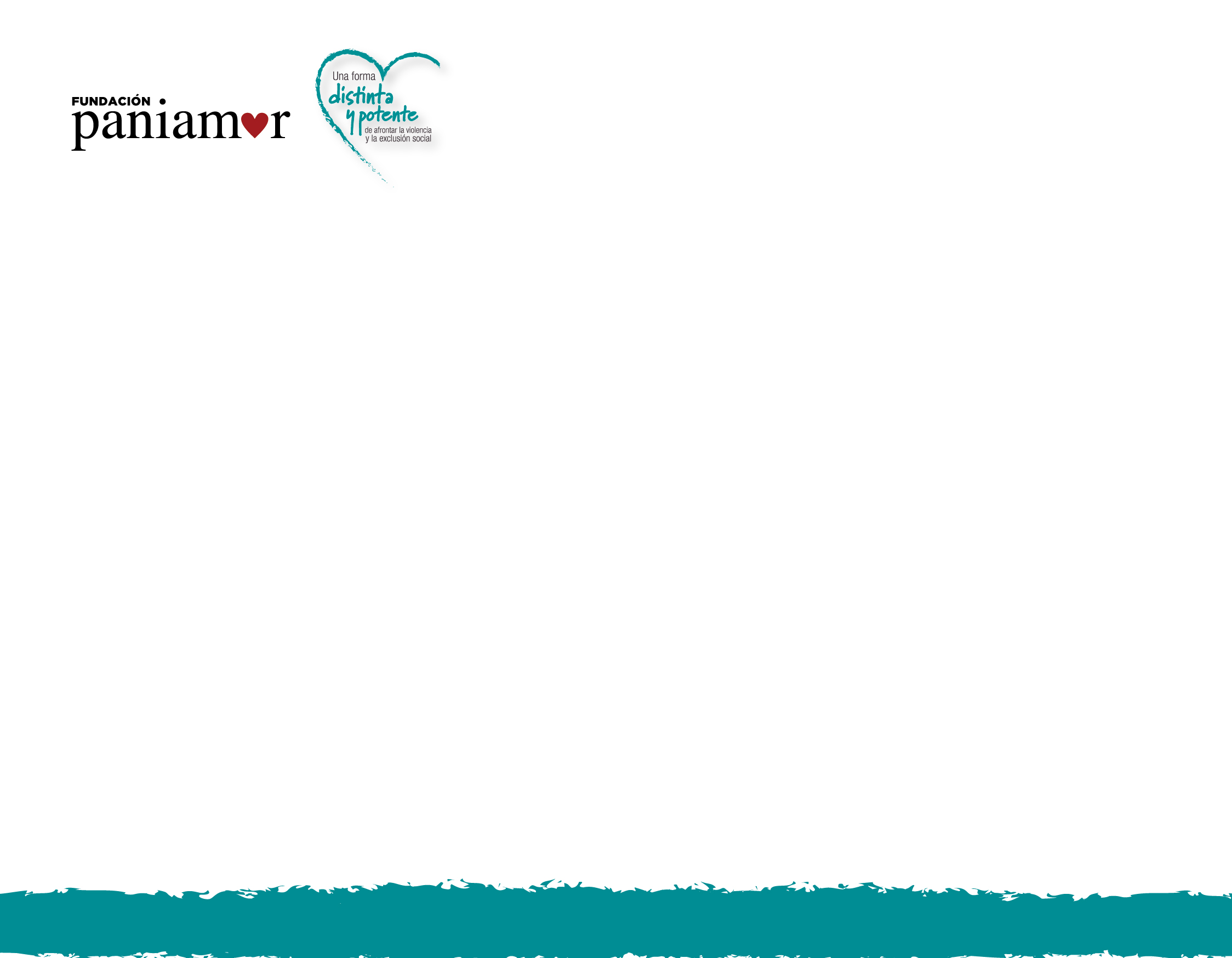 AVANCES Y DESAFIOS

A dos años de la Ley No. 9406  Relaciones Impropias

Talamanca-Limón, 2019.
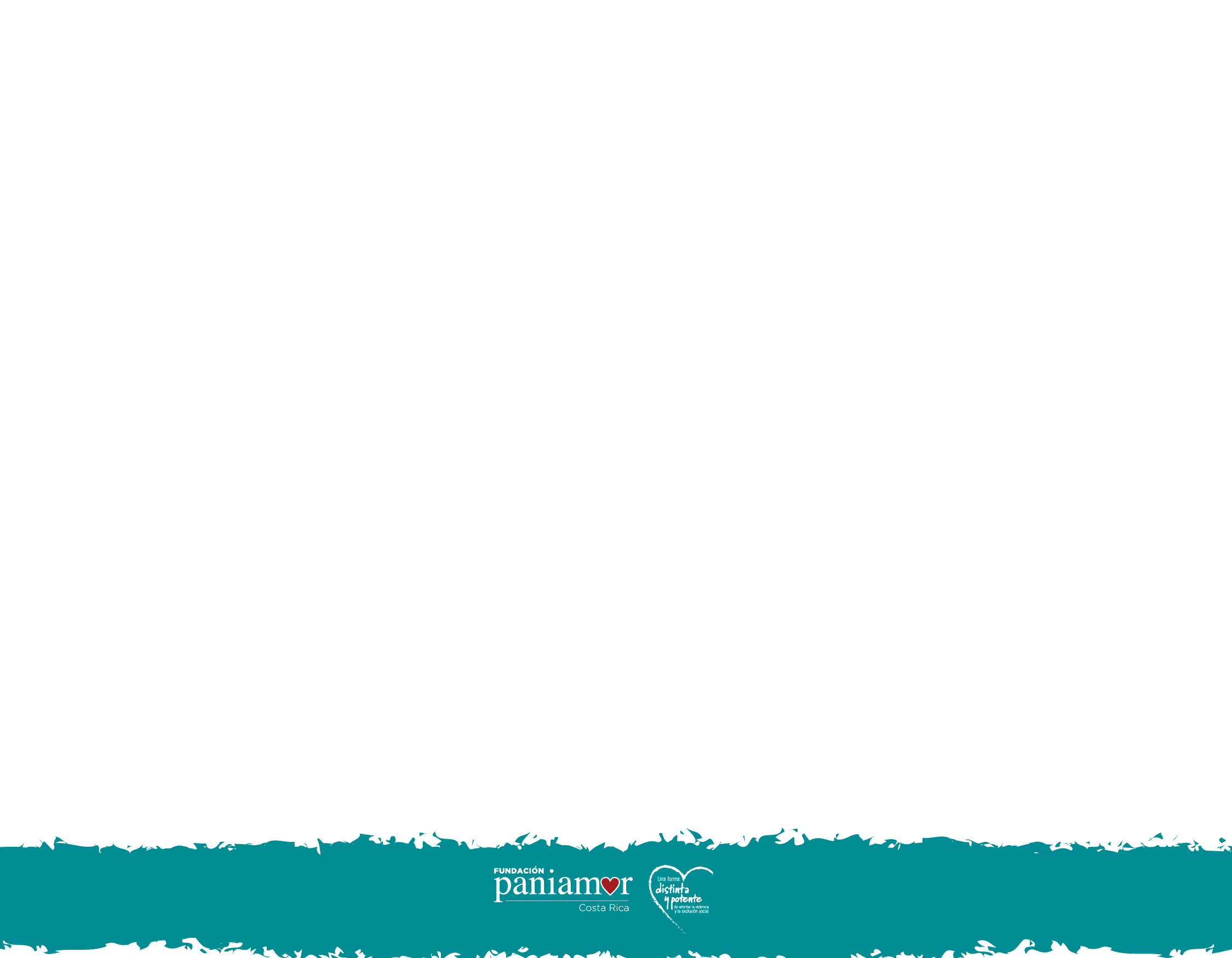 AGENDA DE PRESENTACION
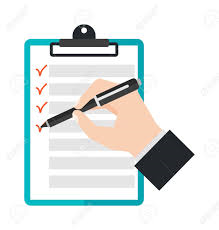 Las uniones impropias: el porqué la Ley 9406

Lecciones aprendidas a dos años de la
 implementación de la ley

Desafíos y retos
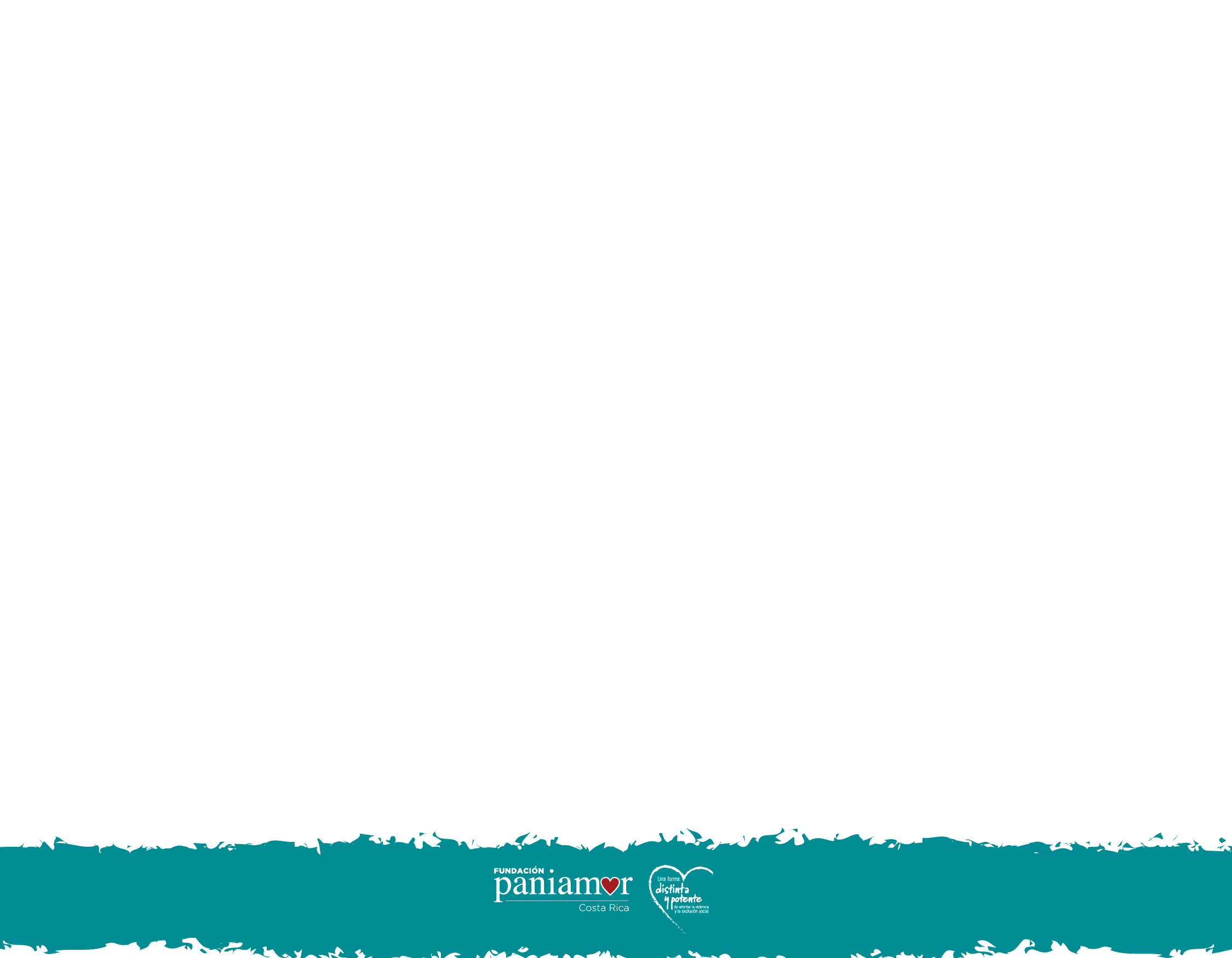 LAS UNIONES IMPROPIAS
Vínculos de convivencia/dependencia… 


sustentados en relaciones desiguales de poder entre una persona adulta y una persona menor de edad que resultan Impropios ... 

desde un enfoque de derechos porque son, además de inválidos, inconvenientes, inadecuados y extemporáneos para ellas;

 y desde una perspectiva género sensitiva porque se constituyen en una forma oculta y socialmente legitimada de violencia en este ámbito. 									

											Paniamor,2014
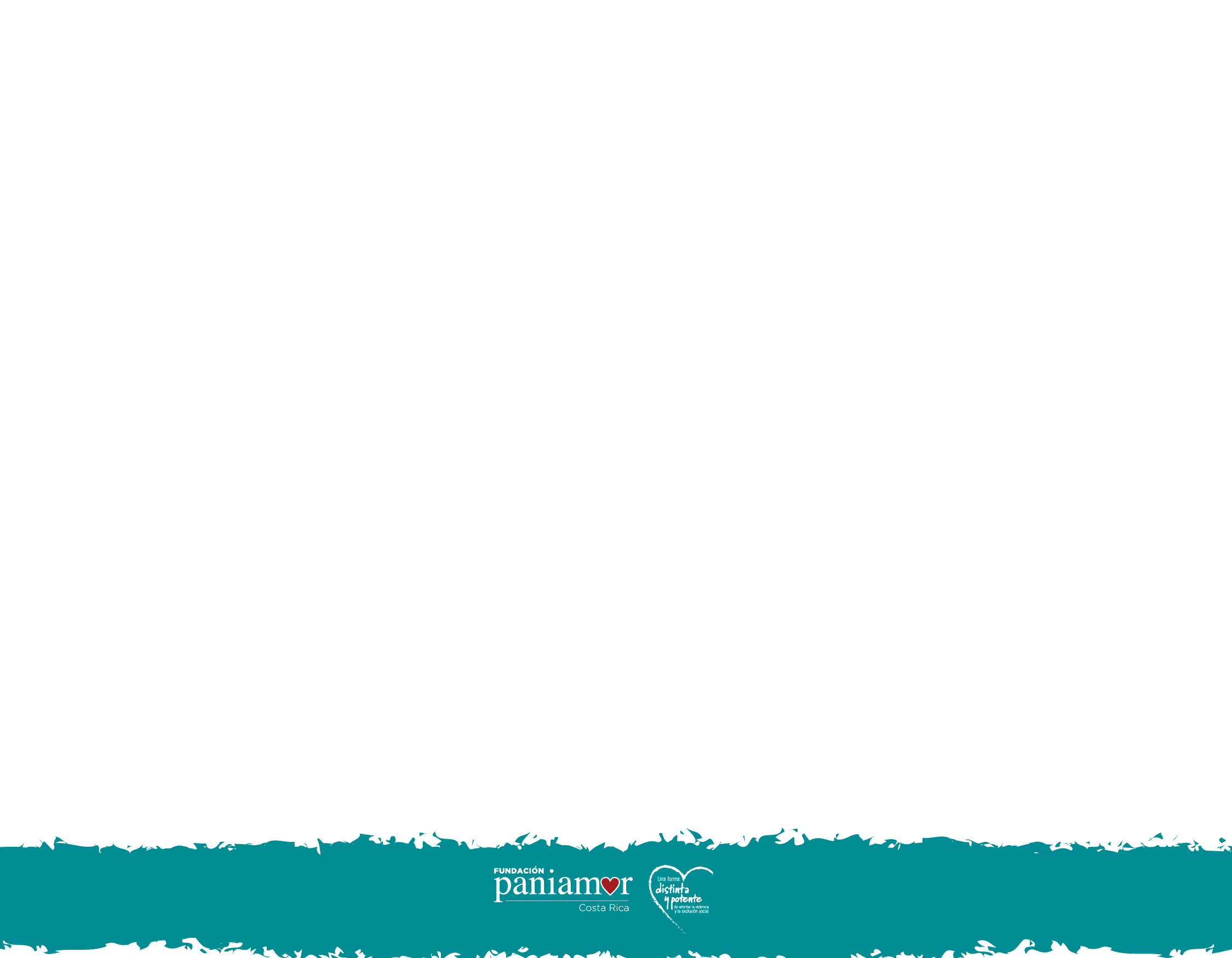 “la mayoría de los hombres la diferencia de edad con la pareja con la que iniciaron su vida sexual es menor a los cinco años; sin embargo, en el caso de las mujeres, particularmente las que tienen un inicio temprano de las relaciones sexuales, esta diferencia es mayor.”

“más de la mitad de las mujeres cuya primera relación sexual coital fue antes de los 15 años, tuvo una pareja cinco años mayor que ella, y es alarmante el hecho de que para 1 de cada 5 la diferencia era de más de diez años.”	(ENSSR-2015)				
Tercer Estado de los Derechos Humanos de las Mujeres en Costa Rica, 2019.
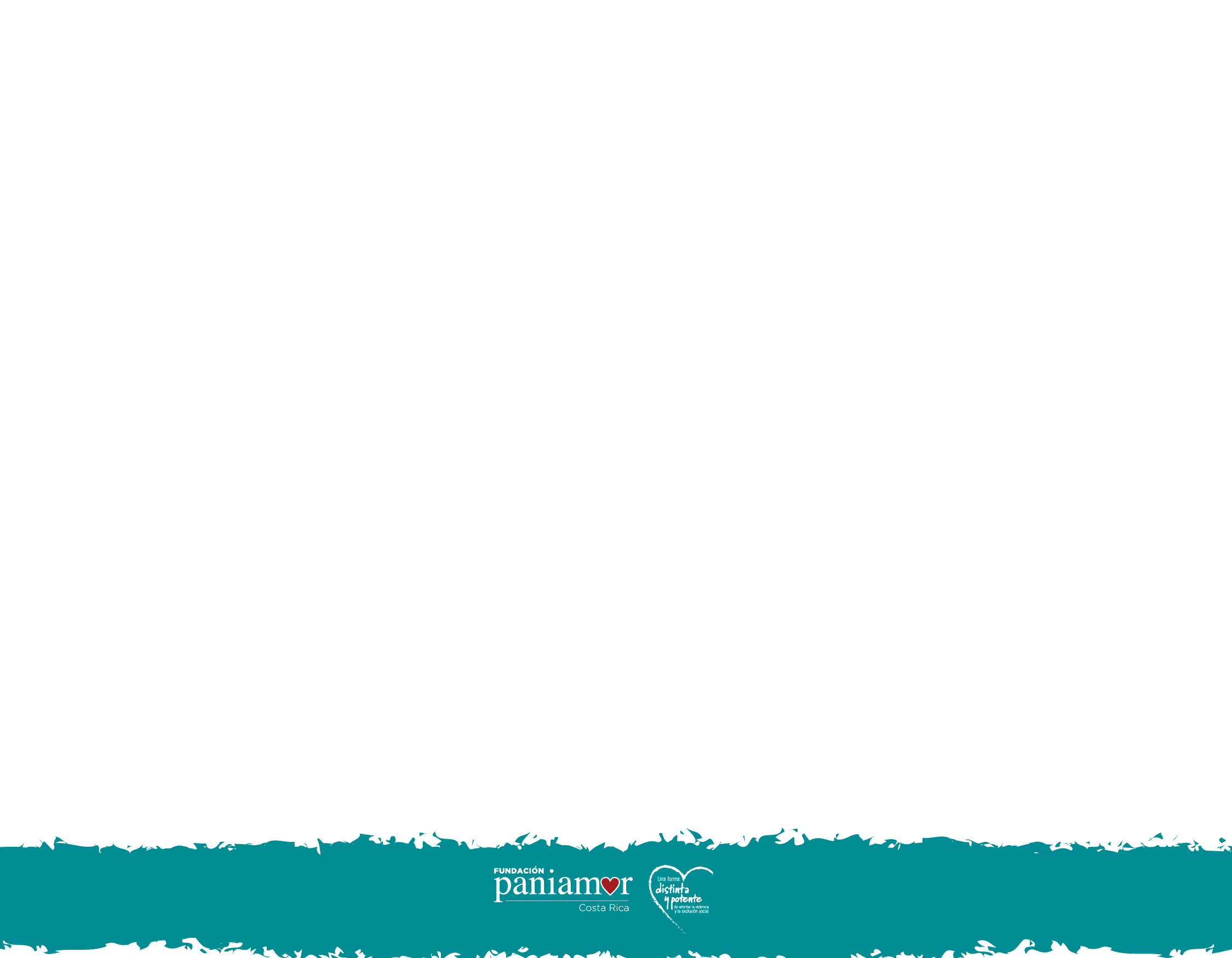 “El estado conyugal sobresale como una característica relevante entre jóvenes excluidos, pues vivir en pareja se convierte en un predictor de exclusión.”

“Un(a) joven en una relación conyugal tiene seis veces más riesgo de exclusión social que uno/a que no vive en pareja.” 
						

						Estado de la Nación, 2013 Pág.36
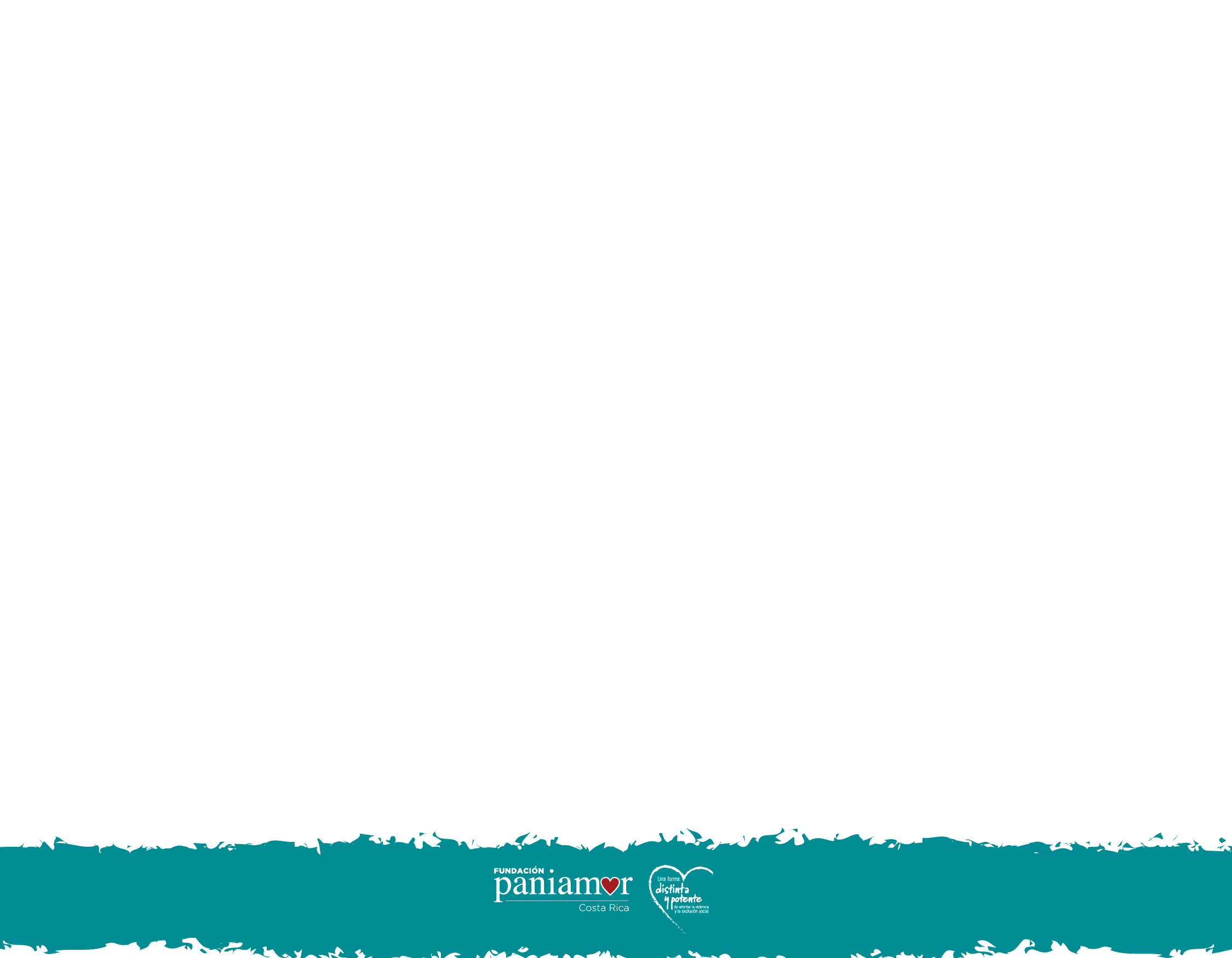 Lecciones aprendidas: a dos años 
de la implementación de la ley
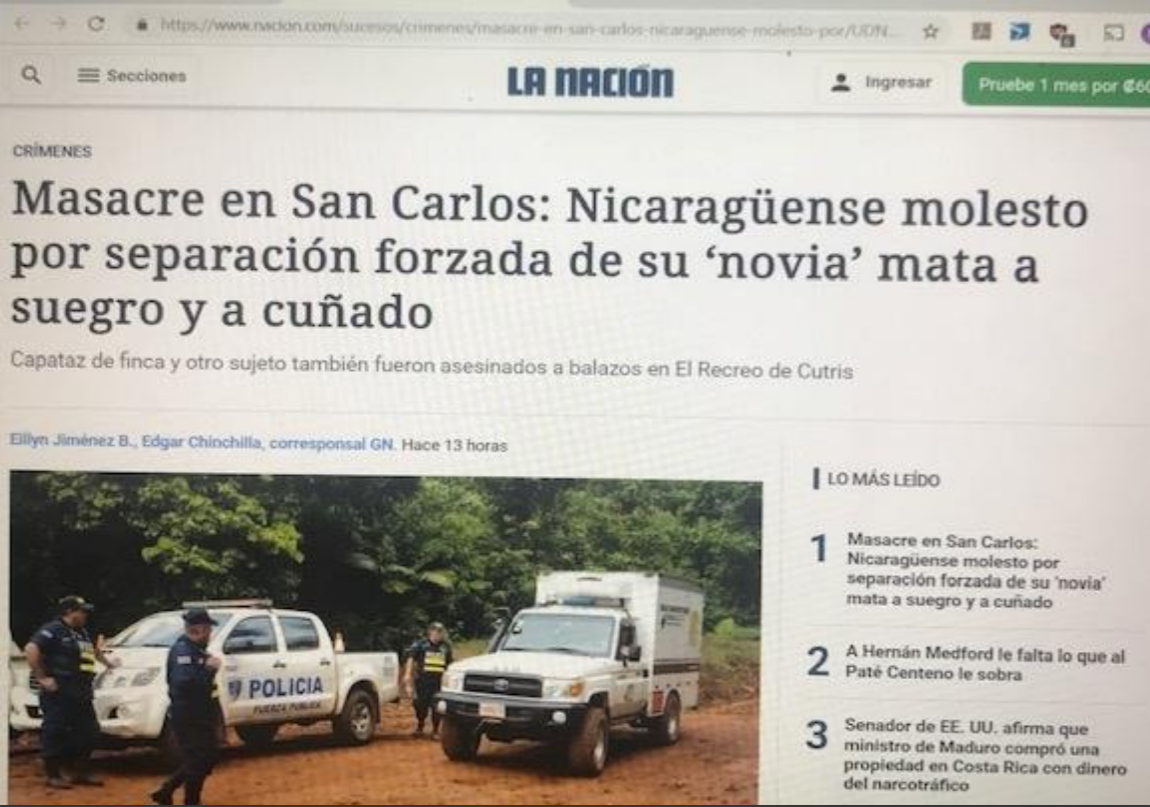 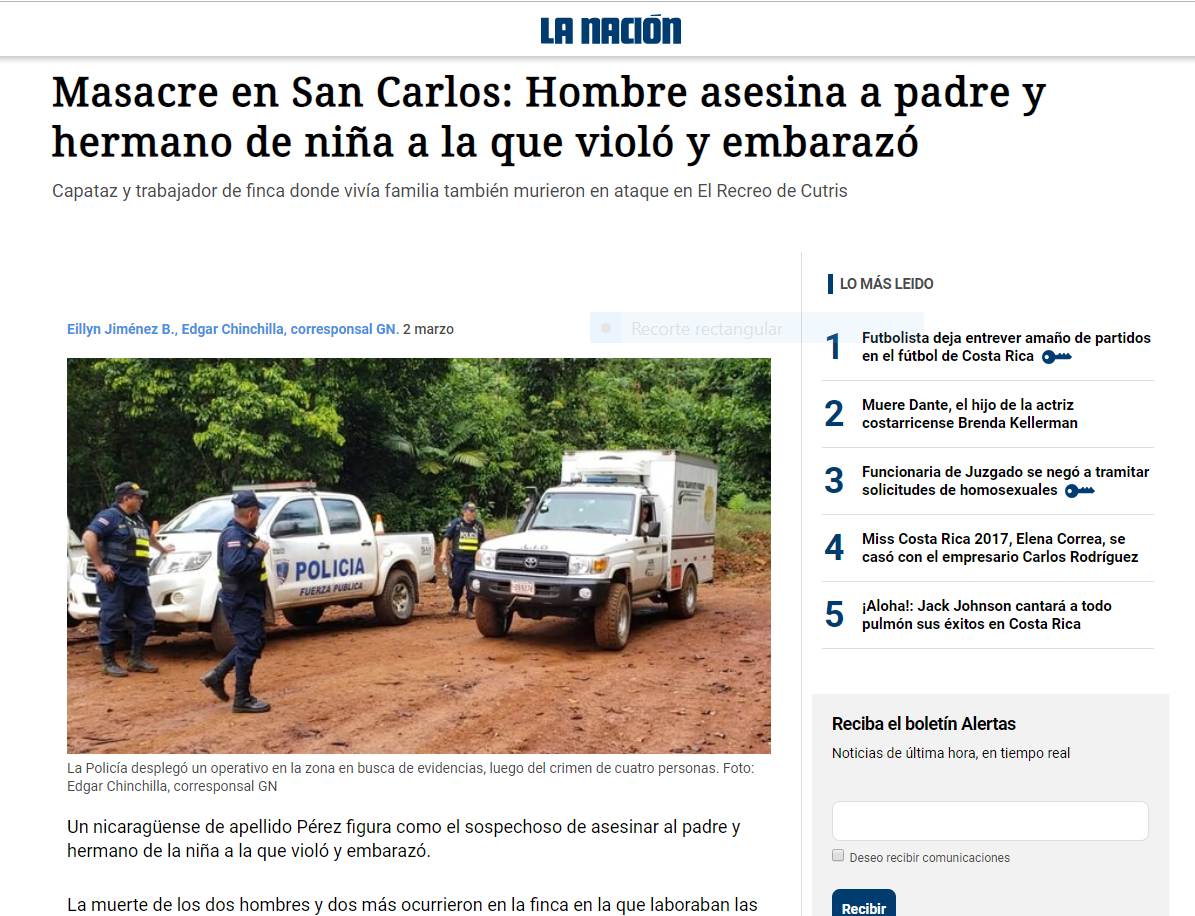 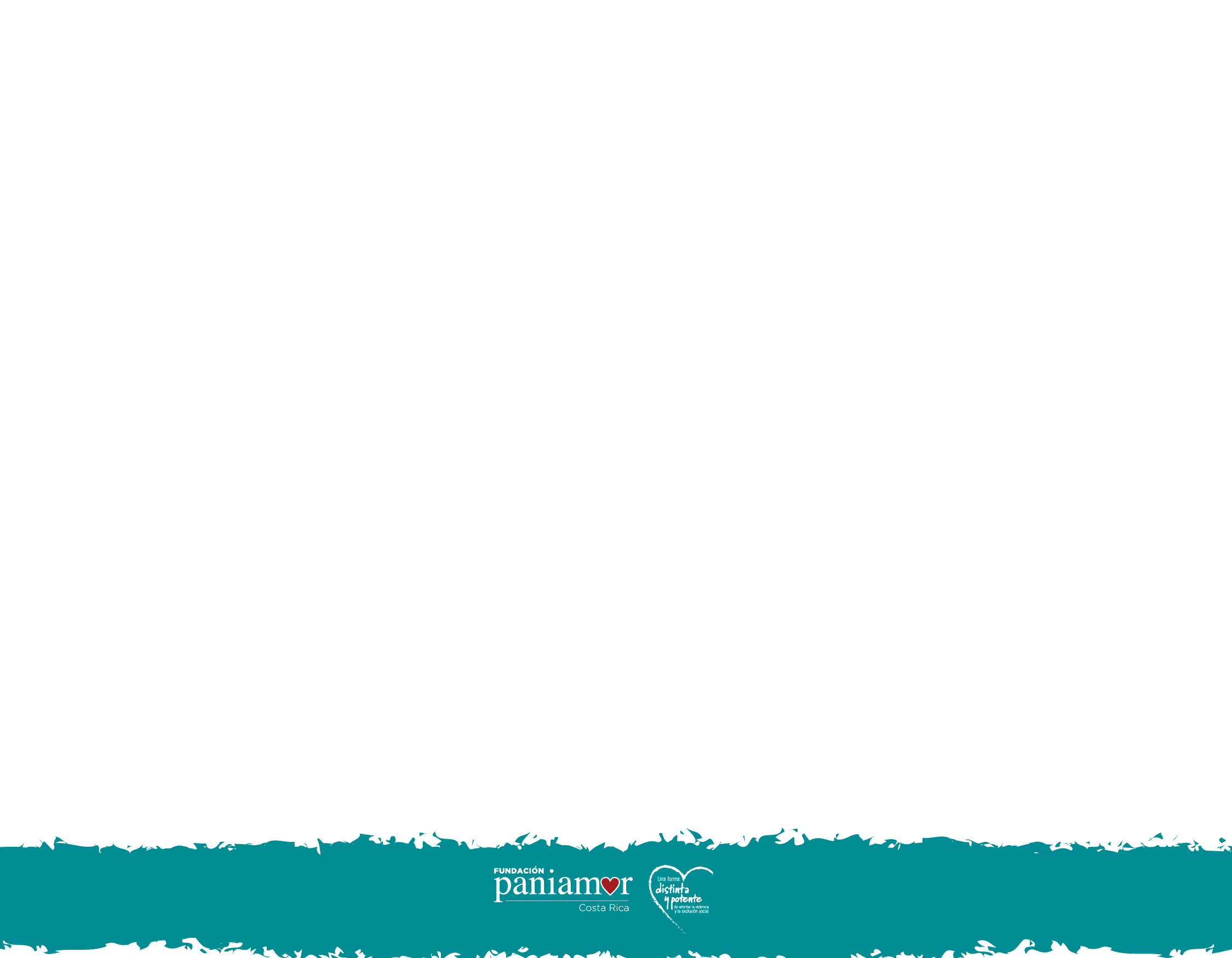 Entrevista individuales a
Elaboración con información de entrevistas individuales a actores claves en la protección de la niñez y adolescencia. Abril 2019.
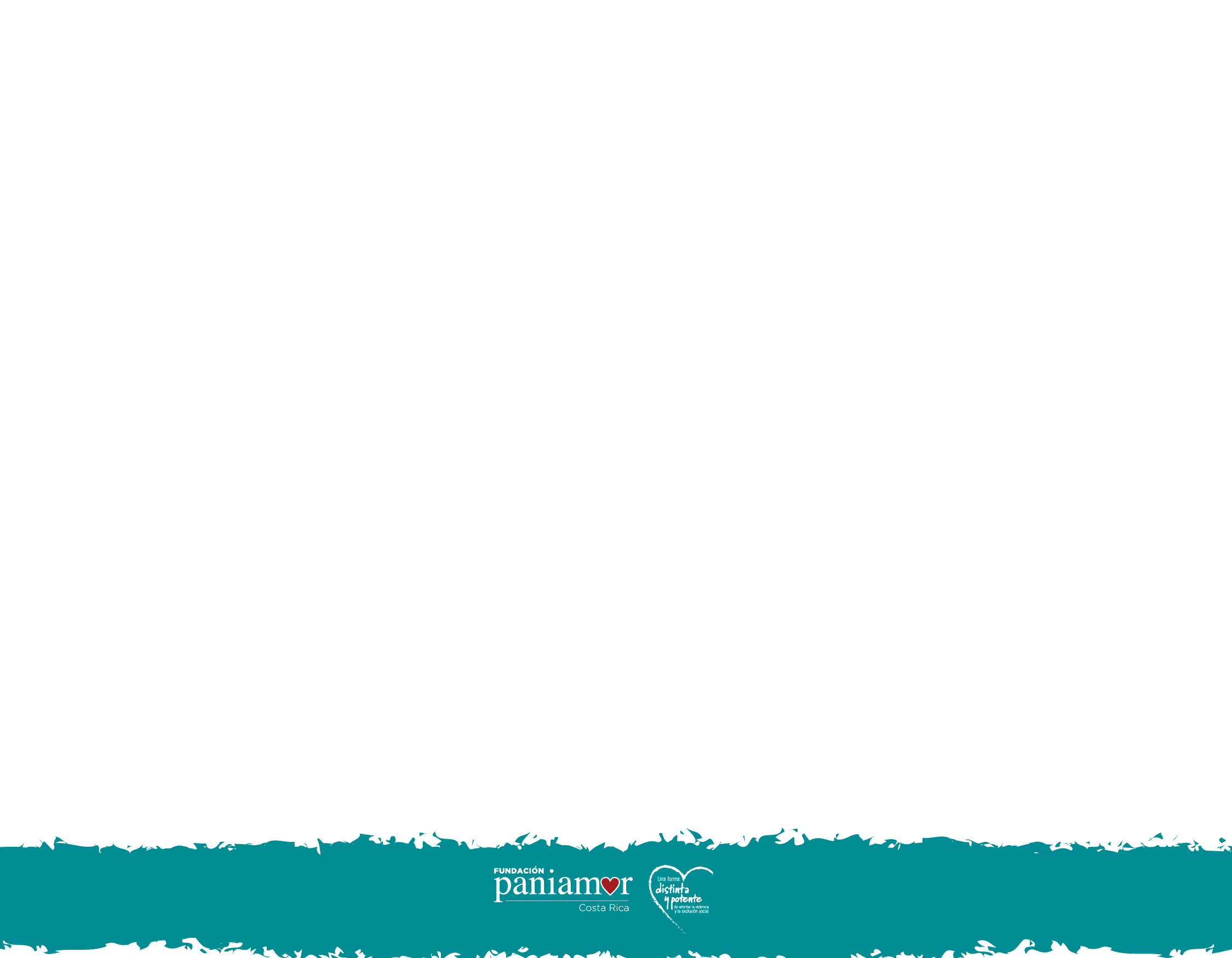 Revisión de los métodos de calificación de los casos, con el fin de que no se ignore a los menores de edad víctimas de relaciones impropias con el argumento de que  éstos han dado su consentimiento.

	En los casos en que las menores de edad hacen uso del derecho de abstención o niegan la ocurrencia de las relaciones sexuales con el adulto acusado o donde no  medie denuncia por parte de la víctima, el Estado tiene la potestad y el deber de investigar de oficio tales delitos. 


Carvajal, D. (2019).  La legislación de protección contra las relaciones
Impropias en costa rica a la luz del derecho internacional. Nota de servicio, Oficina Internacional de los Derechos del Niño y PANIAMOR.
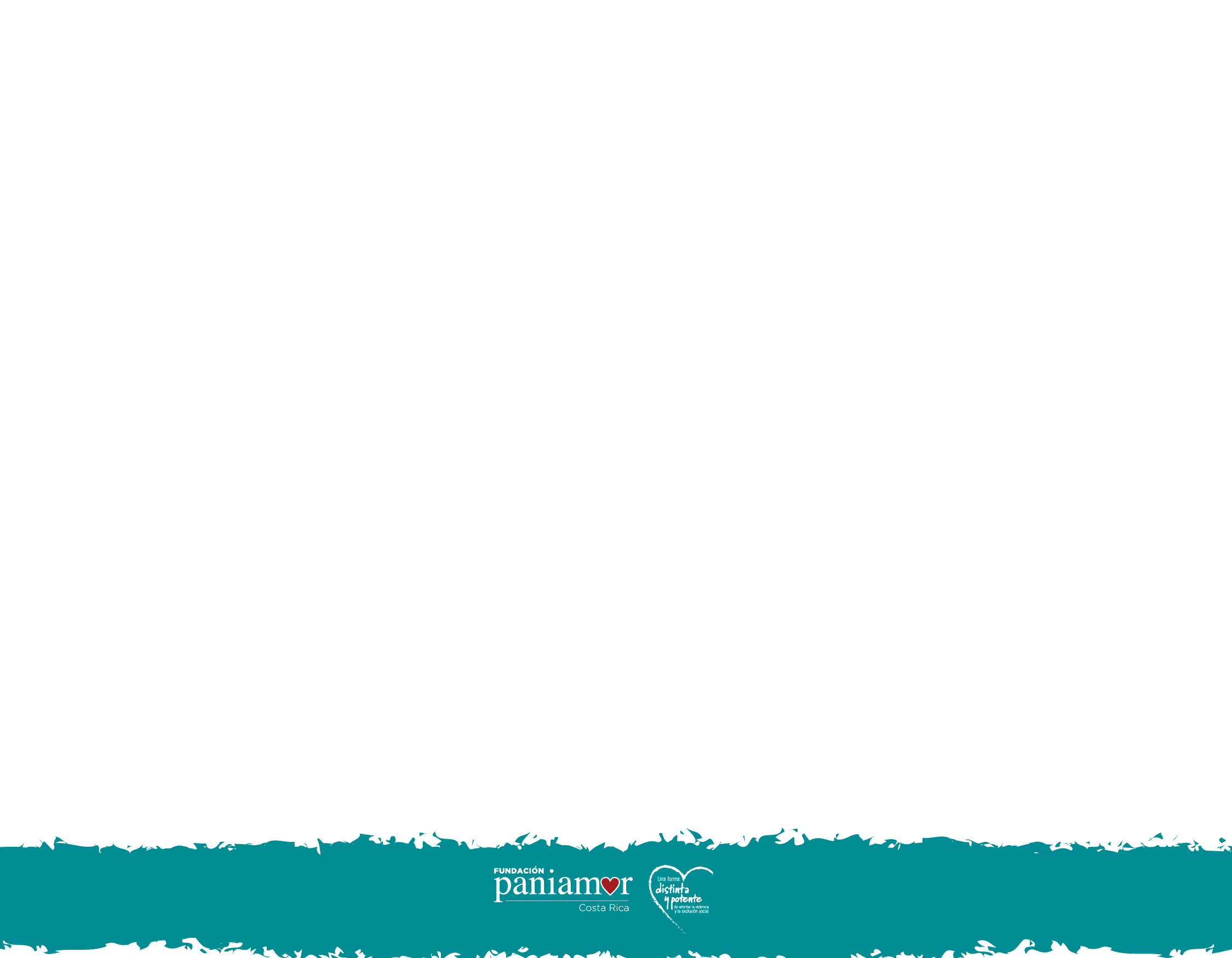 Desafíos
Construir un protocolo específico para la atención de víctimas de relaciones impropias.
	
	Preocupación por el incumplimiento de las obligaciones de los organismos 	que tienen a su cargo 	responsabilidades de atención, representación, denuncia, intervención y seguimiento en 	situaciones de maltrato o abuso  cometido sobre personas menores de edad. 

	Mayor atención a las víctimas de relaciones impropias menores de 15 años,   excluyéndose las   	mayores de 15 años.

	Propiciar  apoyo psicológico /psisoeducativo a las víctimas.
	
	La atención de casos de relaciones impropias aún cuando no  se evidencia violencia física o riesgo 	inminente para la víctima, ante el elevado número de denuncias relacionadas con violaciones a 	los derechos de los menores de edad.

	Construir programas de atención a las menores en condiciones socio-económicas precarias y 	particularmente a las menores con hijos, independientemente del resultado de los procesos 	judiciales.
Entrevista individuales a
Elaboración con información de entrevistas  individuales a actores claves en la protección de la niñez y adolescencia. Abril 2019.
Retos
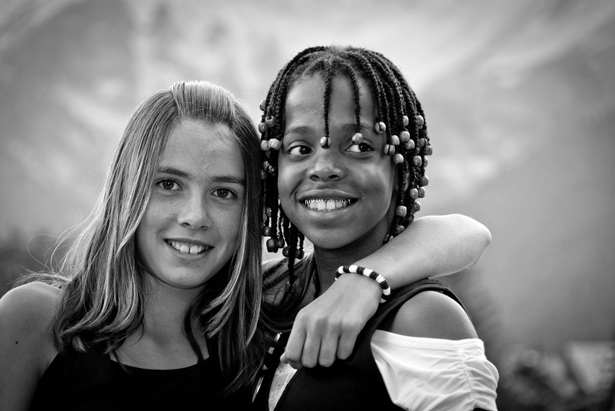 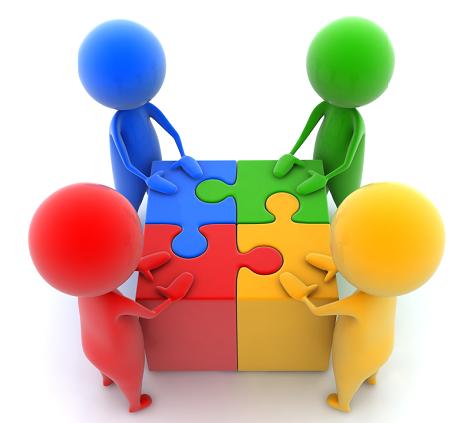 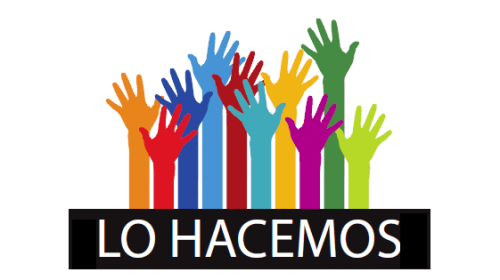 Entrevista individuales a
[Speaker Notes: Consulta a fiscales sobre las barreras principales para la implementación de la Ley 9406 de “relaciones impropias” y posibles soluciones]
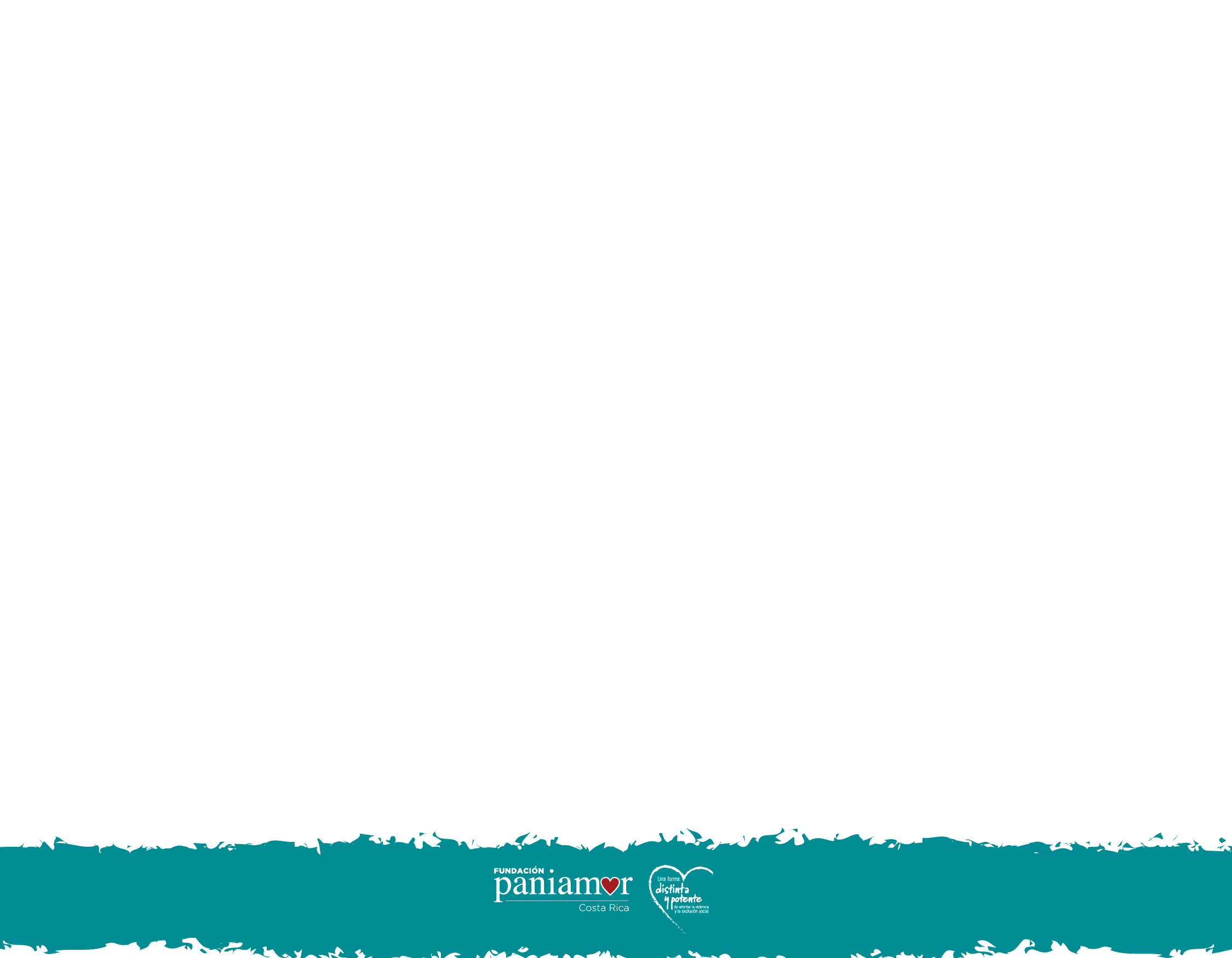 El cambio requiere
Mecanismos y el desarrollo de estrategias para  transformar los contextos de vulnerabilidad  y las estructuras sociales que favorecen la violación de los derechos de los niños, niñas y adolescentes y el abuso y a las violencias cometidas en su contra. 

La prohibición y la sanción deben acompañarse de medidas de prevención, acompañamiento y sensibilización, necesarias para crear unas condiciones de reparación integral de los perjuicios sufridos por las víctimas con el fin de evitar que los delitos contra los menores de edad continúen multiplicándose
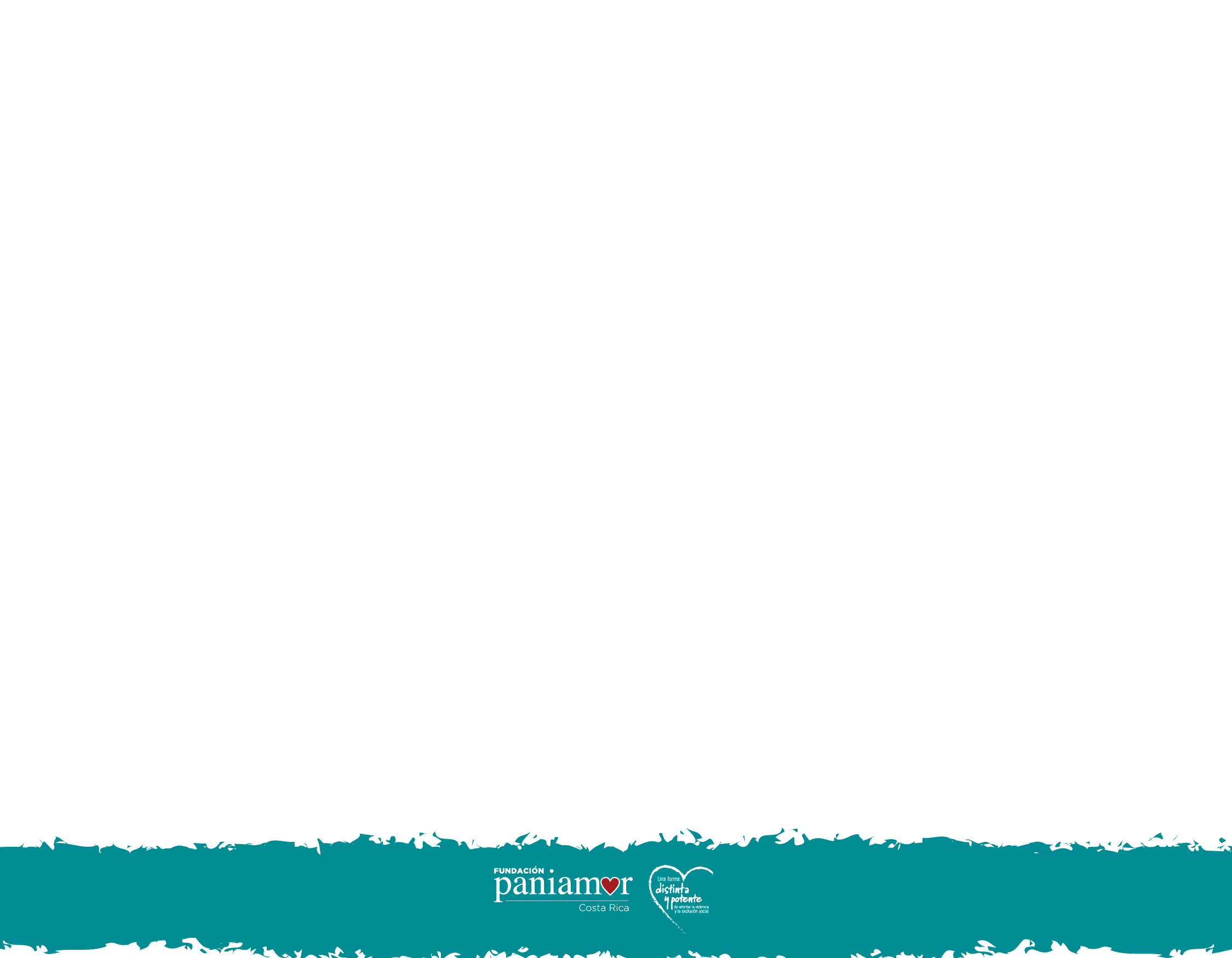 CONTACTOS
Kattia Rojas Loría, Coordinadora Proyecto AMELIA
coordinación.amelia@paniamor.org

Sharling Hernández, Gestión juvenil Proyecto AMELIA,
gestion.amelia@paniamor.org